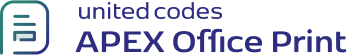 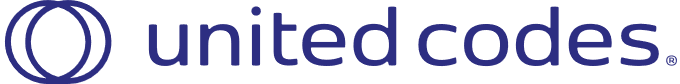 Product: Business Shirt
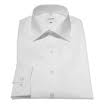 3 x 50 € = 150 €
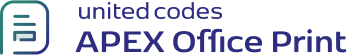 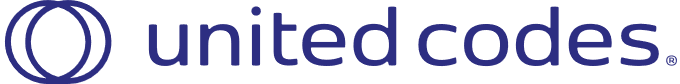 Product: Trousers
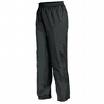 3 x 80 € = 240 €
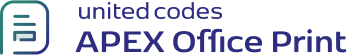 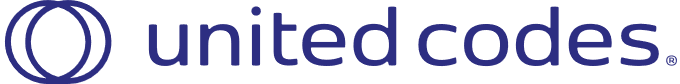 Product: Jacket
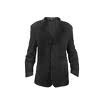 3 x 150 € = 450 €
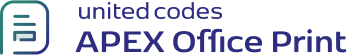 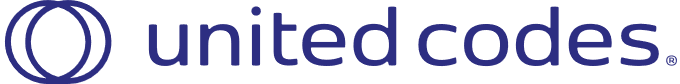 Product: Blouse
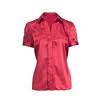 3 x 60 € = 180 €
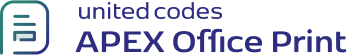 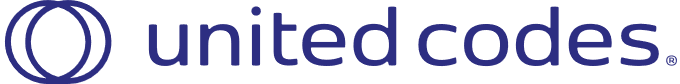 Product: Skirt
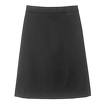 3 x 80 € = 240 €
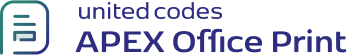 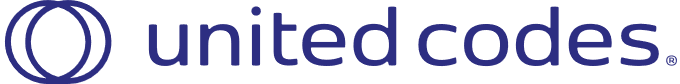 Product: Ladies Shoes
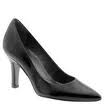 2 x 120 € = 240 €
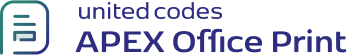 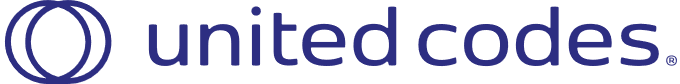 Product: Belt
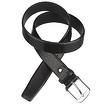 2 x 30 € = 60 €
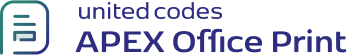 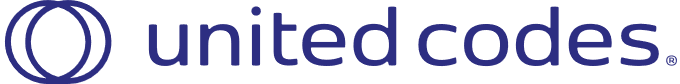 Product: Bag
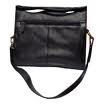 4 x 125 € = 500 €
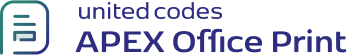 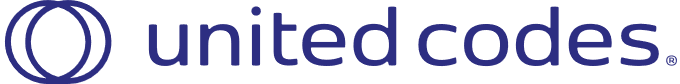 Product: Mens Shoes
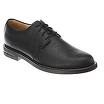 2 x 110 € = 220 €
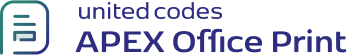 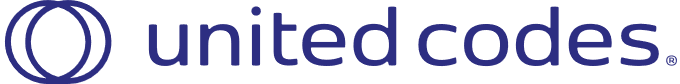 Product: Wallet
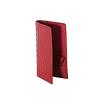 2 x 50 € = 100 €